Search
David Kauchak
CS51A – Spring 2022
Admin
Assignment 9
Search algorithm
Keep track of a list of states that we could visit, we’ll call it “to_visit”

General idea:
take a state off the to_visit list
if it’s the goal state
we’re done!
if it’s not the goal state
Add all of the next states to the to_visit list
repeat
Search algorithms
add the start state to to_visit

Repeat
take a state off the to_visit list
if it’s the goal state
we’re done!
if it’s not the goal state
Add all of the next states to the to_visit list
Two variants: breadth first search (BFS) and depth first search (DFS) depending on whether we use a stack or a queue for to_visit.  Which is which?
Search algorithms
add the start state to to_visit

Repeat
take a state off the to_visit list
if it’s the goal state
we’re done!
if it’s not the goal state
Add all of the next states to the to_visit list
Depth first search (DFS): to_visit is a stack
Breadth first search (BFS): to_visit is a queue
Implementing the state space
What the “world” (in this case a maze) looks like
We’ll define the world as a collection of discrete states
States are connected if we can get from one state to another by taking a particular action
This is called the “state space”
Implementing state space
What the “world” (in this case a maze) looks like
We’ll define the world as a collection of discrete states
States are connected if we can get from one state to another by taking a particular action
This is called the “state space”
State:
Is this the goal state? (is_goal)
What states are connected to this state? (next_states)
Search variants implemented
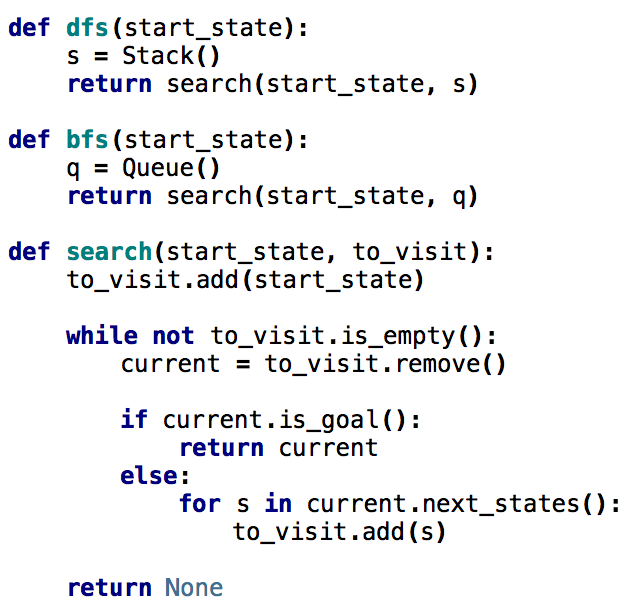 add the start state to to_visit

Repeat
take a state off the to_visit list
if it’s the goal state
we’re done!
if it’s not the goal state
Add all of the successive states to the to_visit list
What order would this variant visit the states?
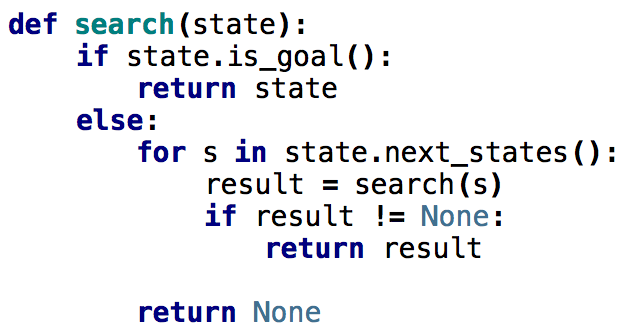 1
2
3
4
5
6
7
8
1, 2, 5
9
What order would this variant visit the states?
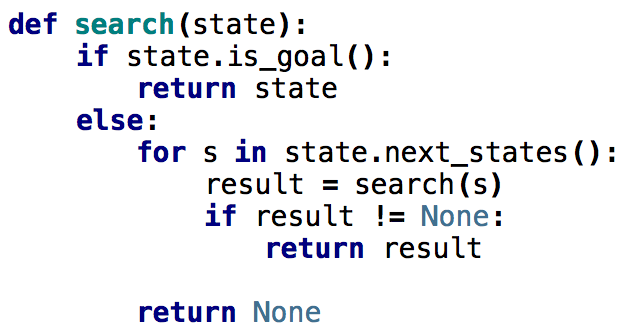 1
2
3
4
5
6
7
8
1, 2, 5, 3, 6, 9, 7, 8
9
What search algorithm is this?
What order would this variant visit the states?
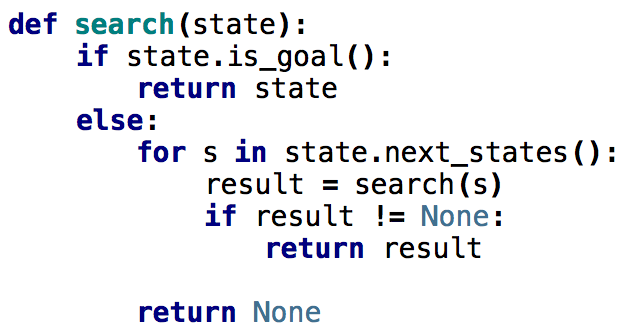 1
2
3
4
5
6
7
8
1, 2, 5, 3, 6, 9, 7, 8
9
DFS!
DFS with a stack
1
add the start state to to_visit

Repeat
take a state off the to_visit list
if it’s the goal state
we’re done!
if it’s not the goal state
Add all of the successive states to the to_visit list
2
3
4
5
6
7
8
9
Depth first search (DFS): to_visit is a stack
Breadth first search (BFS): to_visit is a queue
DFS with a stack
1
1, 4, 3, 8, 7, 6, 9, 2, 5
DFS:
2
3
4
5
6
7
8
9
Depth first search (DFS): to_visit is a stack
Breadth first search (BFS): to_visit is a queue
One last DFS variant
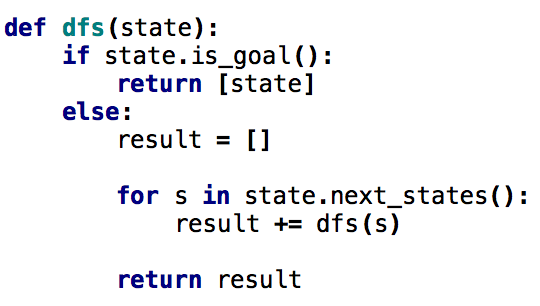 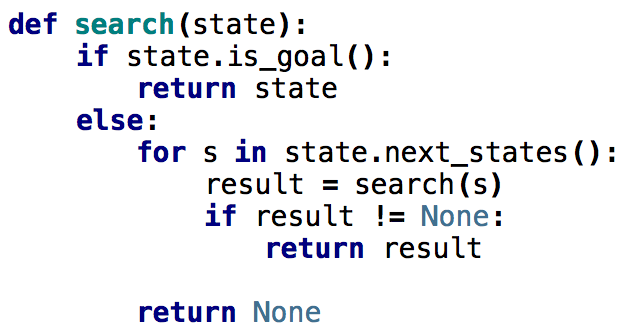 How is this different?
One last DFS variant
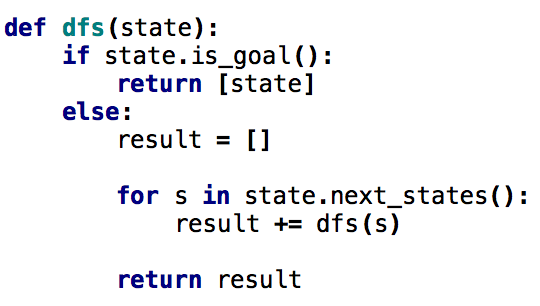 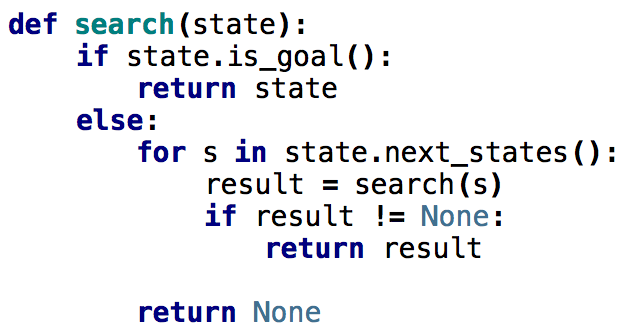 Returns ALL solutions found, not just one
Matrices!
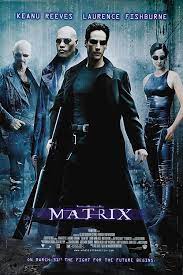 N-queens problem
Place N queens on an N by N chess board such that none of the N queens are attacking any other queen.
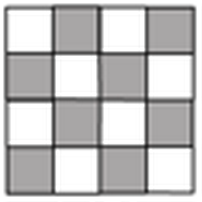 Solution(s)?
N-queens problem
Place N queens on an N by N chess board such that none of the N queens are attacking any other queen.
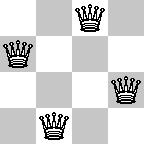 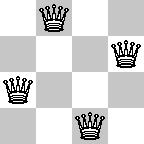 N-queens problem
Place N queens on an N by N chess board such that none of the N queens are attacking any other queen.
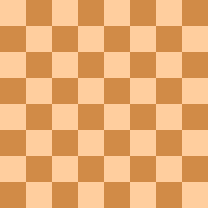 Solution(s)?
N-queens problem
Place N queens on an N by N chess board such that none of the N queens are attacking any other queen.
How do we solve this with search:

What is a state?

What is the start state?

What is the goal?

How do we transition from one state to the next?
Search algorithm
add the start state to to_visit

Repeat
take a state off the to_visit list
if it’s the goal state
we’re done!
if it’s not the goal state
Add all of the next states to the to_visit list
Is this a goal state?
What states can I get to from the current state?
Any problem that we can define these three things can be plugged into the search algorithm!
N queens problem
http://en.wikipedia.org/wiki/Eight_queens_puzzle